offering a drinkЗАПРОПОНУВАННЯ НАПОЮ
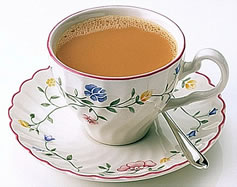 A cup of  coffee -  [ˈkɒfi ] – чашка кави
Would you like some coffee? [wʊd ju: laɪk səmˈkɒfi ] -  Чи не хотіли б ви кави?

A cup of tea -  [ tiː] – чашка чаю
Would you like some tea? [wʊd ju: laɪk səm tiː] - Чи не хотіли б ви чаю?
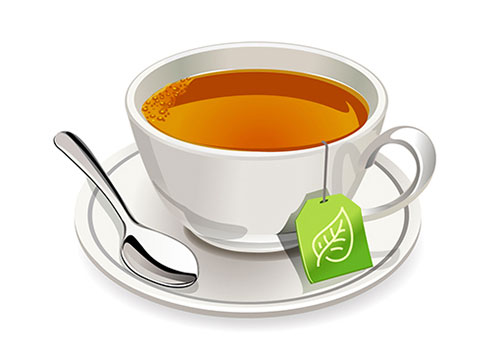 offering a drinkЗАПРОПОНУВАННЯ НАПОЮ
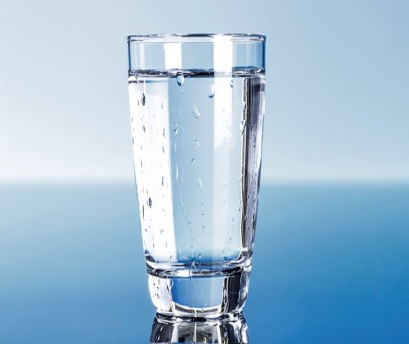 A glass of  water -  [ˈwɔːtə(r)] – склянка  води.
Would you like some water? [wʊd ju: laɪk səm  wɔːtə(r) ] -  Чи не хотіли б ви води?  - Yes, I would. No, I wouldn’t.
A glass of milk -  [ milk] – склянка молока 
Would you like some milk ? [wʊd ju: laɪk səm milk ] - Чи не хотіли б ви молока? - Yes, I would. No, I wouldn’t.
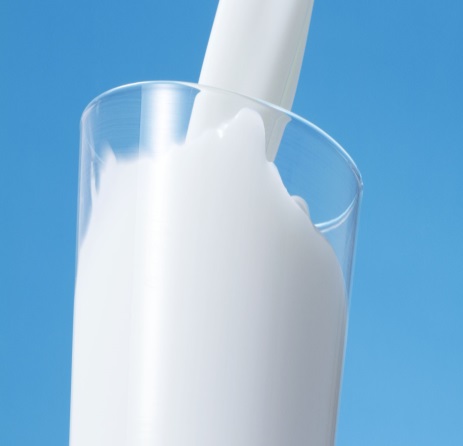 offering a drink    ЗАПРОПОНУВАННЯ НАПОЮ
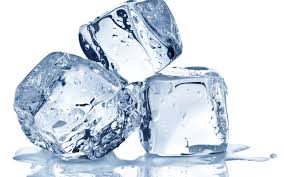 Would you like some tea with lemon? [wʊd ju: laɪk səm tiː] - Чи не хотіли б ви чаю з лимоном? - Yes, I would. No, I wouldn’t. 
Would you like some water with ice? [wʊd ju: laɪk səm  wɔːtə(r) [aɪs] ] -  Чи не хотіли б ви води з льодом?  - Yes, I would. No, I wouldn’t.
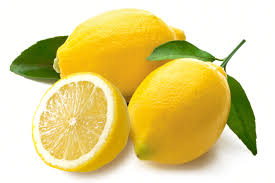 offering a drinkЗАПРОПОНУВАННЯ НАПОЮ
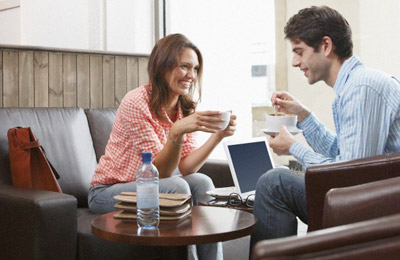 Man:  Would you like a cup of coffee?
Woman: Yes, please.
Man: Milk?
Woman: No, thank you.
Man: Sugar?
Woman: Yes, just one.
Man: Here you are.
Woman: Thank  you.
At the butcher’s                     У м’ясному магазині
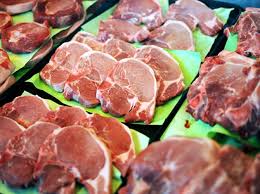 Meat                      miːt                        м‘ясо
Ham                       hæm                       гав‘ядина
Bacon                   beɪkən                      бекон
Pork                       po:k                        свинина
Mutton                   mʌtn                       баранина
Rump steak         rʌmp steik                  вирізка     
Beefsteak              biːfˈsteɪk                  біфштекс
Minced meat          minst mi:t               фарш
Sausage                  ˈsɒsɪʤ                     ковбаса
Fat                    fæt                        сало
At the butcher’s                     У м’ясному магазині
6. Rump steak         rʌmp steik                  вирізка     
7. Beefsteak              biːfˈsteɪk                  біфштекс
8. Minced meat          minst mi:t               фарш
9. Sausage                  ˈsɒsɪʤ                     ковбаса
10. Fat                    fæt                        сало
11. Frankfurter    ˈfræŋkfətə               сосиска
12. Hot dogs          hɒt dogs               гаряча сосиска
13.Chop                 ʧɒp                      відбивна
14. Cutlet             ˈkʌtlɪt                     котлета
At the butcher’s                     У м’ясному магазині
15. Liver               ˈlɪvə                       печінка
16. Heart                   hɑːt                    серце
17. Tongue                 tʌŋ                      язик
18. Tender meat      tend ə  mi:t            ніжне мясо
19. Hamburger        ˈhæmbɜːgə            гамбургер
20. Stew meat           stjuː mi:t              тушене мясо
At the butcher’s                     У м’ясному магазині
1 kilo of  - 1 кг.
0, 5 kilo of  - 0, 5 кг.

What would you like to buy? – Що б Ви хотіли купити?
I would like to buy – Я б хотів \ ла купити……
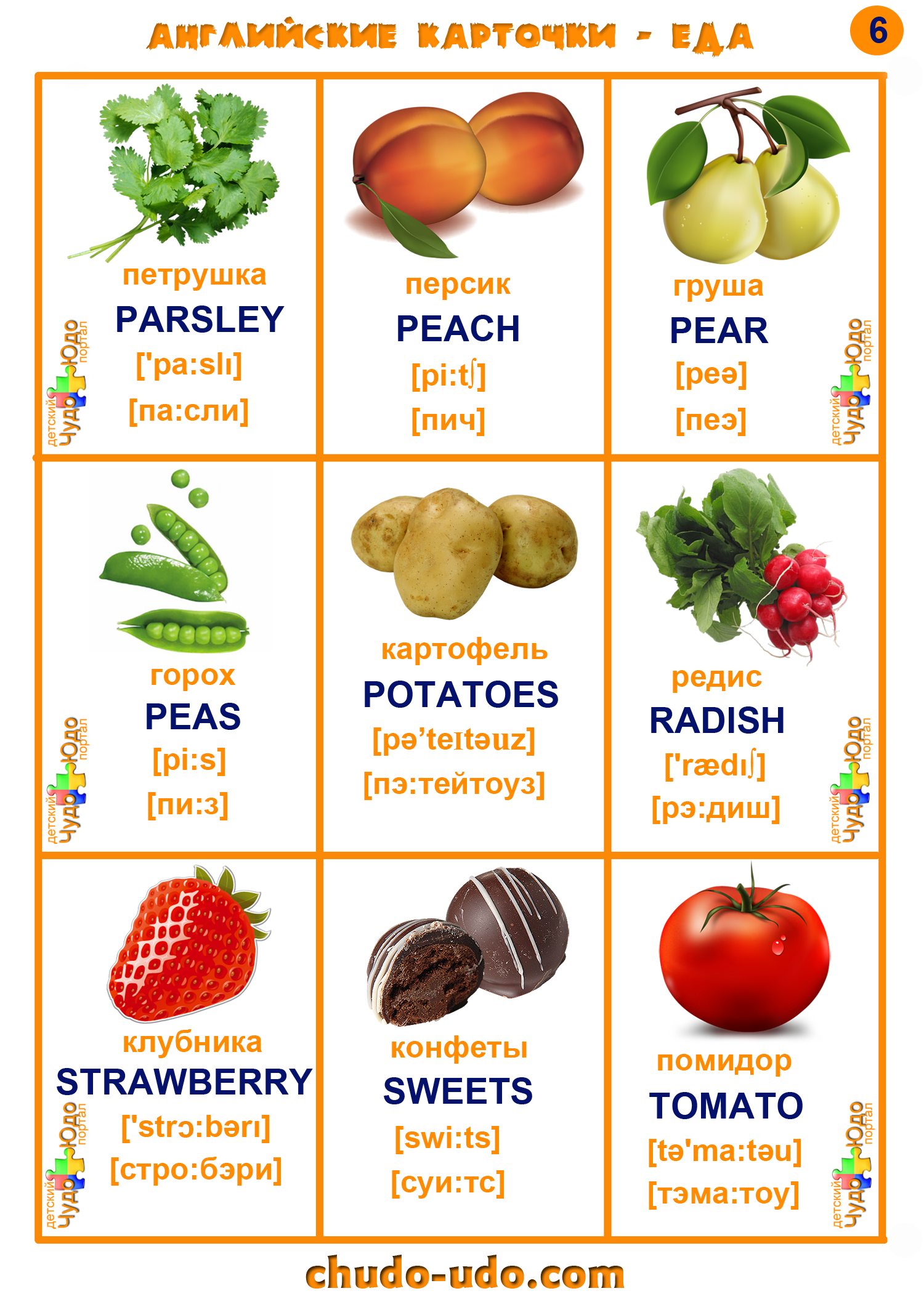 Meals
Vegetables and fruit
I would like to have…Я б хотів \ ла
I want to buy – Я хочу купити

I would like  to buy – Я б хотів \ ла купити
MealsVegetables and fruit
MealsVegetables and fruit
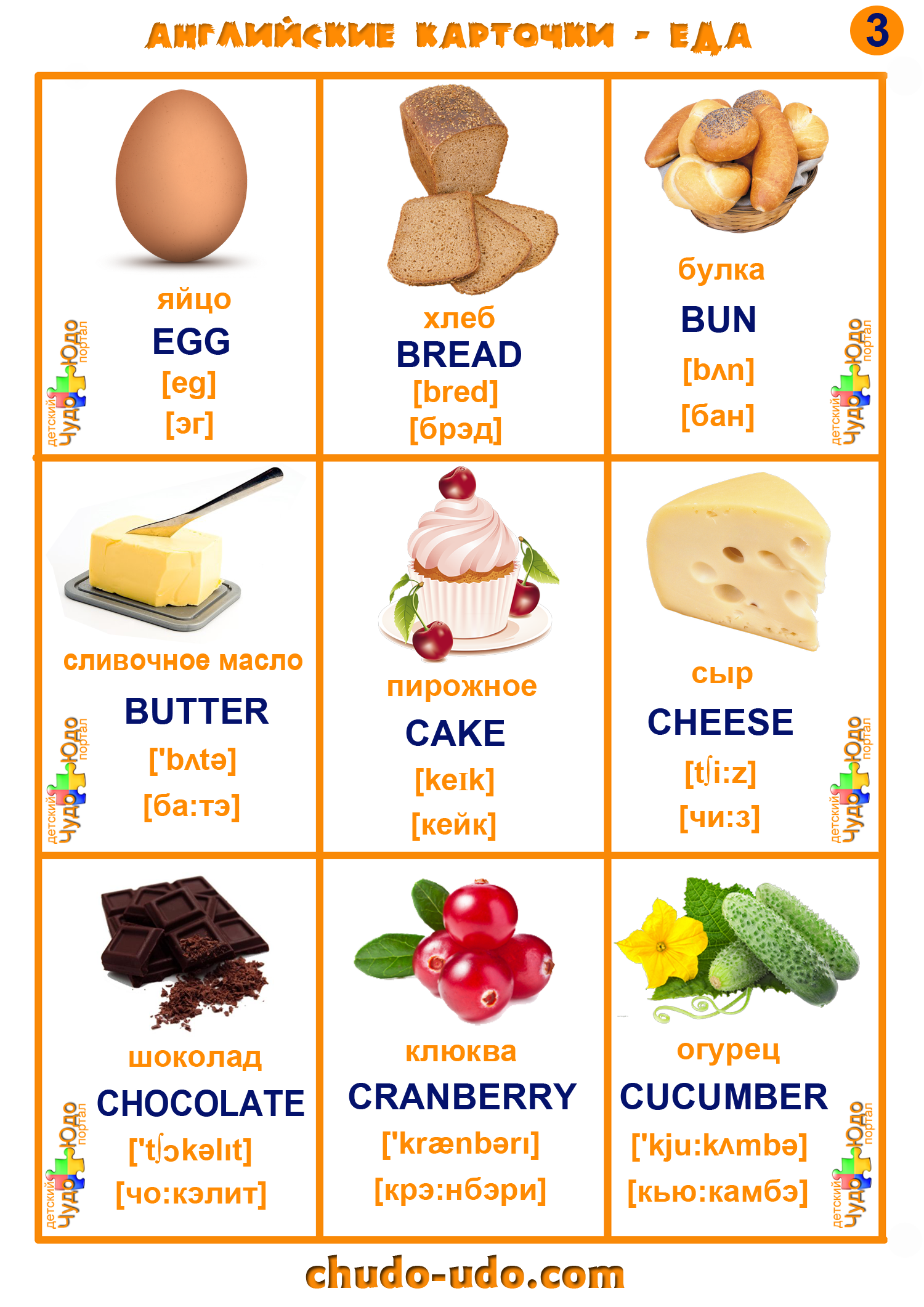 Meals
Meals
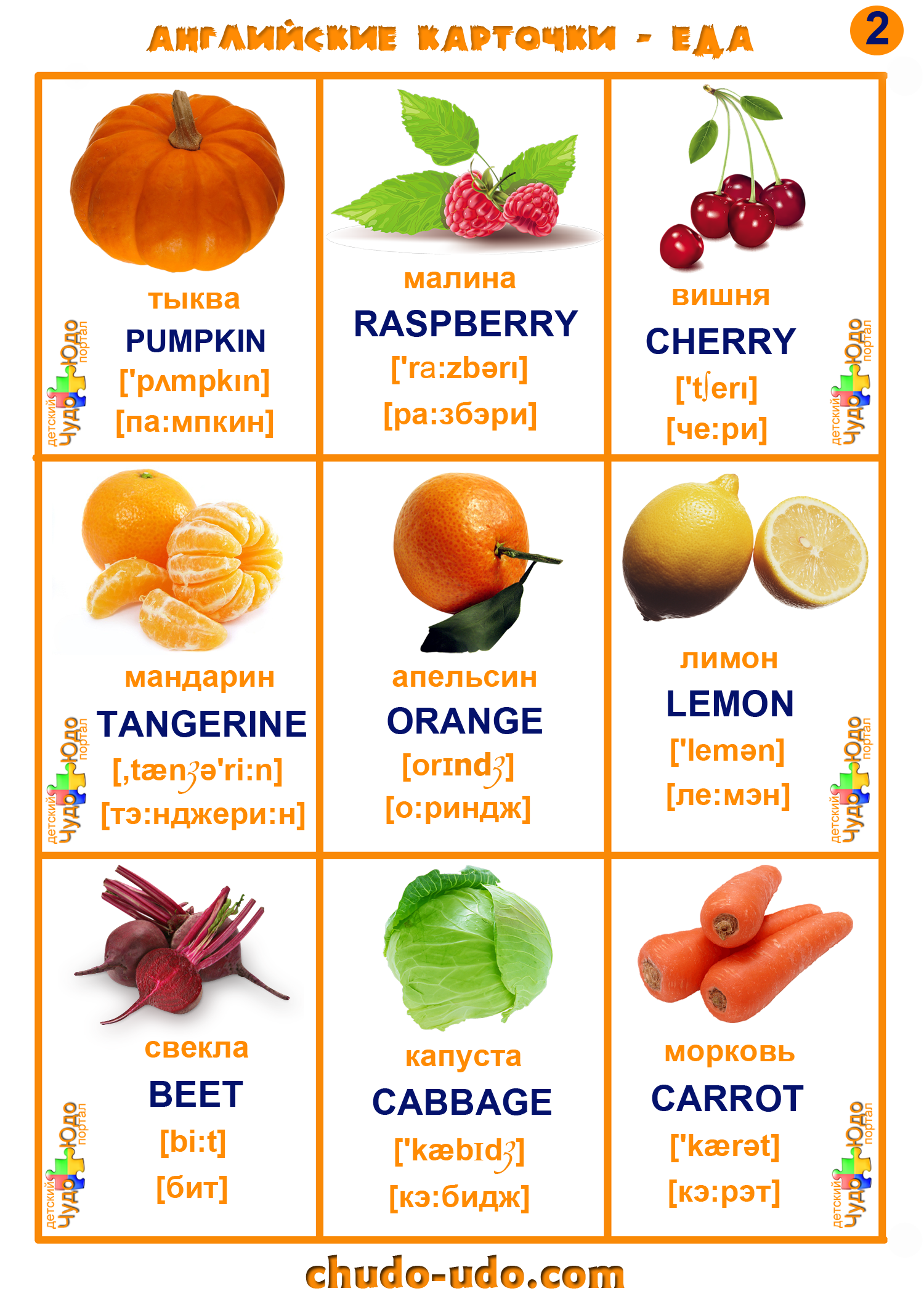 MEALS
MEALS
MEALS
offering a drink
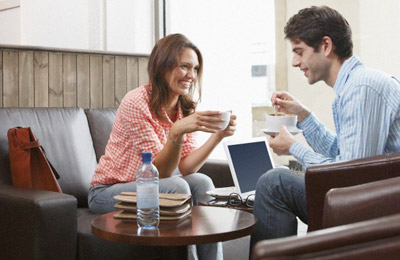 Man:  Would you like a cup of coffee?
Woman: Yes, please.
Man: Milk?
Woman: No, thank you.
Man Sugar?
Woman: Yes, just one.
Man: Here you are.
Woman: Thank  you.
AT THE KITCHEN
At the bakers                У хлібному магазині
Bread                          brɛd                               хліб
Loaf of bread             ləʊf  brɛd                буханка хліба                       
 Roll                             rol                         булочка
Bublic                          bablik                    бублик
Pie                                 paɪ                        пиріг
Pudding                       ˈpʊdɪŋ                    пудинг
Baking                          beɪkɪŋ                    випічка
Biscuits                         bɪskɪts                   печиво
Sponge cake                 spʌnʤ keik           бісквіт торт
Cake                        keik                    торт
Plum cake             plʌm keik              кекс
Pastry                     peɪstri                   кондитерські вироби
Here are a few phrases you can use. Offers often begin Would you like…?
Would you like some more cherries?
Would you like something to drink?
Would you like some coffee?
Would you like another cake?
PHRASES ON THE TOPIC “MEALS”
Would you like … ? – Чи хотіли б Ви …?

I’d love to. – Із задоволенням.

Here it is. – Візьми. / Help yourself. — Пригощайся!